المؤتمر الدولي لعلوم وهندسة الحاسوب باللغة العربية
جامعة الأمام محمد بن سعود الأسلاميه – الرياض – المملكة العربية السعوديه
28 – 30 جمادي الآخره 1432 هـ / 13 مايو – يونيو 2011 مـ
المعالجة الآلية للغة العربية
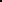 أستاذ دكتور/ خالد شعلان
محاضرة مستضافه
كليه الحاسبات والمعلومات – جامعه القاهره
(معار الي الجامعة البريطانيه في دبي)
k.shaalan@fci-cu.edu.eg Khaled.shaalan@buid.ac.ae
ICCA11, RIYADH, SAUDI ARABIA
1
الإطــــــــــار العــــــــام
لماذا المعالجه الآليه للغه؟ 
اللغه العربيه: تاريخيا - استراتيجيا - ثقافيا - لغويا 
مفهوم معالجه اللغه
الصعوبات والغايه من معالجة اللغة العربية
تصنيف المعرفه اللغوية
مناهج معالجه اللغات
مهام  معالجة اللغة العربية
تطبيقات اللغة العربية
الخلاصة
ICCA11, RIYADH, SAUDI ARABIA
2
لماذا المعالجه الآليه للغه؟ (1)
عصر ... المعلومات على الإنترنت ... الاتصالات الالكترونية ... شبكة ويب العالمية (شبكة الاتصالات العالمية). 
التضخم المعلوماتي ... يتم إنشاء الملايين من الوثائق كل دقيقة -- من كيلو بايت -> ميجابيت –> جيجابيت -> تيرابابيت. 
ديموقراطية المعلومات (مدونات – الشبكات الإجتماعيه ...)
يتم ترميز المعلومات باللغة الطبيعية
ICCA11, RIYADH, SAUDI ARABIA
3
لماذا المعالجه الآليه للغه؟ (2)
الحكومات والصناعة والأوساط الأكاديمية والأفراد ... في حاجه ماسه إلى أدوات لمعالجة المعلومات
العولمة والتحول إلي تطبيقات متعددة اللغات
استرجاع المعلومات واستخراج المعلومات أصبحت ذات أهمية متزايدة ... استرجاع وثائق متعلقه واستخراج معلومات منمقه
ICCA11, RIYADH, SAUDI ARABIA
4
اللغه العربيه - تاريخيا
نالها الحد الأدنى من تغيير اللغة على مر الزمن
في اتصال مع الدين الأكثر نموا في العالم
أصبحت لغة العالم منذ الفتوحات العربية قبل 14 قرنا
خارج منطقة الشرق الأوسط، أصبحت لغات الأقليات في كل بلد تقريبا في العالم
وقد لاقت دائما احتياجات المتحدثين بها في أزمنة متغيرة
ICCA11, RIYADH, SAUDI ARABIA
5
اللغة العربية - استراتيجيا
لا يمكن تجاهلها في هذا الزمان.
لغة من لديهم اكبر احتياطي للنفط في العالم.
  لغة الدين الأسرع نموا في العالم.
يتحدثها مجموعة متجانسة نسبيا من الشعوب والبلدان التي لديها إمكانات مثيرة للإعجاب.
ICCA11, RIYADH, SAUDI ARABIA
6
اللغة العربية - ثقافيا (1)
لا ينفصل اتصالها مع الإسلام
لغات تكتب بالحروف العربية (فارسي – أردو – باشتو ...)
أكثر من مليار مسلم في العالم العربي يستخدموها في صلواتهم اليومية
ليس فقط وسيلة للاتصال، بل هي خاصة بكل عربي بغض النظر عن الدين وظيفته أو خلفيته العرقية
وتحتوي جميع الأمم والشعوب التي عاشت تحت راية الإسلام
استيعاب الثقافات المحلية مع قبول الثقافات والشعوب الأخرى
ICCA11, RIYADH, SAUDI ARABIA
7
اللغة العربية - ثقافيا (2)
أي مسيحي عربي أو يهودي لديه اكثر تقارب مع العرب الآخرين من المسيحيين أو اليهود من الثقافات الأخرى
لا إكراه في الدين - سورة البقرة - آية   256
  لكم دينكم ولي دين  - سورة  الكافرون -  آية 6        
الثقافات العربية والإسلامية تقدر التعلم
اطلبوا العلم ولو في الصيـــــن           
وتقدر الأتقان والأجاده
إن الله يحب إذا عمل أحدكم عملاً أن يتقنه          
العلماء الموهوبين العرب تم إعطاءهم منح مدي الحياة من الخلفاء في العهد الأموي والعباسي.
ICCA11, RIYADH, SAUDI ARABIA
8
اللغة العربية - لغويا (1)
لديها أكبر عدد من المتحدثين من بين اللغات السامية واللغات الأفرو آسيوية
أهداف العظماء من النحويين العرب
توحيد قواعد اللغة العربية
توثيق المرجع النحوي
شرح التلاوة الصحيحة للقرآن الكريم
ضمان التفسير الصحيح للقرآن
إنما يخشى الله من عباده العلماء
ICCA11, RIYADH, SAUDI ARABIA
9
اللغة العربية - لغويا (1)
الأهداف الحاليه
الاستفادة من رؤى القواعد التقليدية للغة العربية والاعتراف بنواحي قصورها
توصيف قواعد لغة عصريه يمكن معالجتها بواسطه الحاسوب والتي تتمشي من النظريات التقليدية.
التعامل مع الغموض النحوي والإشارة والتبعيات غير المحدوده وإسقاط بعض الضمائر... الخ.
ICCA11, RIYADH, SAUDI ARABIA
10
مفهوم معالجه اللغه
دراسة أنظمة الكمبيوتر لفهم وتوليد اللغة الطبيعية
دراسة علمية للغة من منظور حاسوبي
تسمي أيضاَ ”اللسانيات الحاسوبيه“
ICCA11, RIYADH, SAUDI ARABIA
11
لماذا يكون من الصعب معالجة اللغة الطبيعية؟
اللغة الطبيعية غنية جدا في الشكل والبنية
اللغة الطبيعية غامضة جدا.
ICCA11, RIYADH, SAUDI ARABIA
12
لماذا يكون من الصعب معالجة اللغة العربية؟
اللغة العربية عادة ما تكتب مع التشكيل الاختياري 
ليس هناك مفهوم لحروف تدل علي أسماء الأعلام
ICCA11, RIYADH, SAUDI ARABIA
13
ماهي الغايه من معالجه اللغه العربيه؟
تنفيذ نظام حاسوب آلي كامل لديه القدره علي فهم والتعبير عن نفسه باللغة العربية.

الحلم : حواسب او رجال آليين لديهم القدره علي التحدث معنا كما في أفلام الخيال العلمي (حرب النجوم ، ستار تريك،  الخ الخ)، ومع ذلك فإننا لا نرى أي منها قوية أو فعالة حقا في هذا القرن.
ICCA11, RIYADH, SAUDI ARABIA
14
لما نكترث؟ (1)
هل يمكن أن نقول للحاسوب ما نريد وهو يفهمنا؟
استرجاع المعلومات، والإجابة على الأسئلة، ونظم حوار، الخ.
هل يمكن أن تملي رسالة إلى جهاز الحاسوب، ثم يطبعها ، ثم يحفظها كملف؟
التعرف علي الكلام من النص  
عدم وجود الوقت الكافي لقراءة كتاب من 100 صفحة، هل يمكنك أن تطلب من الكمبيوتر تلخيصه لك وانتاج ملخص من صفحة واحدة في بضع دقائق؟
التلخيص الآلي
ICCA11, RIYADH, SAUDI ARABIA
15
لما نكترث؟ (2)
هل يمكنك أن تطلب من الحاسوب أن يترجم لك نص باللغة اليابانية التي لا تتحدثها؟
الترجمة الآلية
هل يمكنك أن تطلب من الحاسوب الحصول على المشورة القانونية بلغة عادية، وأن يعطى لك الإجابة على الفور؟
استخراج المعلومات ، تلخيص النص، توليد النص  
عندما تشعر بأنك لست على ما يرام هل لك أن تقول للحاسوب ما هي الأعراض ويمكنه تشخيص حالتك؟
استخراج المعلومات ، تلخيص النص، توليد النص، الإجابة على الأسئله، إدارة المعرفة.
...
ICCA11, RIYADH, SAUDI ARABIA
16
نطاق اللغه
لغة فصحي ؛ لغة عربية عصرية ؛ لهجة عامية
مكتوبه (يدويا ؛ آليا – عربيه ؛ لاتينيه) ؛ منطوقه ؛ صورة 
ُمشكله ؛ غير مشكلة
تفهم ؛ توليد
لغة أولي ؛ لغة أجنبية ثانيه
تعتمد علي الجذر ؛ الساق
ICCA11, RIYADH, SAUDI ARABIA
17
معالجه التصريف
معالجه الجمله
معالجه الدلاله
معالجه السياق
تصنيف المعرفه اللغوية
الفونولوجيا ؛ علم الأصوات الكلامية
مورفولوجيا ؛ علم الصرف
بناء الجملة ؛ النحو
دلالات ؛ المعاني
البراغماتية ؛ السياق
ICCA11, RIYADH, SAUDI ARABIA
18
الغموض أو الألتباس
الغموض هو المشكلة الأساسية في اللسانيات الحاسوبية
تحليل نحوي
تحليل دلالي
تحليل نحوي
تحليل دلالي
تحليل نحوي
تحليل صرفي
تحليل دلالي
تحليل نحوي
تحليل دلالي
تحليل نحوي
تحليل دلالي
تحليل نحوي
تحليل دلالي
تحليل نحوي
تحليل دلالي
تحليل نحوي
تحليل دلالي
تحليل نحوي
تحليل دلالي
تحليل نحوي
تحليل دلالي
تحليل نحوي
ICCA11, RIYADH, SAUDI ARABIA
19
التعامل مع الغموض
بإحكام التفاعل بين مستويات المعالجه. بحيث أن المعارف من المستويات الأخرى يمكن أن تساعد في تحديد الخيارات بين المستويات غامضة.
تركها لكي تحل في المستوي الأعلي.
الاعتماد علي النهج القائمة علي الاحتمالية لاتخاذ الخيارات الأرجح
لا تفعل أي شيء، ربما ان المسألة لا تؤثر:
سأرحل عندما تعلن المدرسه نتائج الامتحان.
أعلنت المدرسه نتائج الامتحان.
ICCA11, RIYADH, SAUDI ARABIA
20
بعض اشكال الغموض (1)
اللفظة متجانسة
أسم / فعل: [كتب] ؛ [ذهب]
تقسيم الكلمه
أسم / حرف+أسم : [بعقوبه] / [ب][عقوبه] ؛ [وجد] / [و+جد]
معني الكلمة
يزور / يُزوِّر ؛ أرض / أرض
نحوي
خطيب المسجد الجديد.   (من/ما هو الجديد؟)
أحب أمي أكثر من أبي. (من يحب من أكثر؟)
ICCA11, RIYADH, SAUDI ARABIA
21
بعض اشكال الغموض (2)
عطف:
رأيت الأبنية والكباري تحت التشييد. (كلاهما أم الكباري فقط؟)
علاقات الأشاره للكلمات بضمائر
قابل الصحفي الوزير الذي انتقده. (من انتقد من؟)
حذف الضمير
جاء الأستاذ  وانصرف [هو].
ICCA11, RIYADH, SAUDI ARABIA
22
مناهج معالجه اللغات
المنهج القائم علي القواعد اللغويه
المنهج القائم علي الأحصاء (البيانات ؛ المتن)
ICCA11, RIYADH, SAUDI ARABIA
23
المنهج القائم علي القواعد اللغويه
سرد صريح للمعرفة اللغوية
تتألف عادة من مجموعة من القواعد اللغوية والمصاغه يدويا 
سهلة الاختبار والتصحيح
تتطلب جهدا كبيرا لأكتساب القواعد من خبراء اللغة
التركيز على الأمثلة وليس أنماط البيانات
كثيرا ما تفشل في الوصول إلى التغطية الكاملة للنطاق
وغالبا ما تفتقر الي التعامل مع المدخلات المشوشه
يمكن استخدامها في تشخيص والتعليق علي الأخطاء
غالبا ماتكون بطيئه وقد لا تلبي الاحتياجات إلي استجابه سريعه
ICCA11, RIYADH, SAUDI ARABIA
24
المنهج القائم علي الأحصاء
سرد ضمني للمعرفة اللغوية
وغالبا ما تستخدم الأساليب الإحصائية أو أساليب تعلم الآلة
تتطلب جهد بشري أقل
لاتحتاج لخبراء في اللغة
هي التي تعتمد على البيانات وتحتاج إلى مصادر بيانات على نطاق واسع
تحقيق التغطية يتناسب طرديا مع ثراء مصدر البيانات
أكثر تكيفا مع المدخلات المنقوصه أو المشوشه (أنماط غير متجانسه)
ICCA11, RIYADH, SAUDI ARABIA
25
مهام  معالجة اللغة العربية
تبويب أقسام الكلام
تصريف واشتقاق الكلمات
بنيه الجمله
ICCA11, RIYADH, SAUDI ARABIA
26
تبويب أقسام الكلام
تحديد اقسام الكلام لكل كلمة أو مورفيم (وحده صرفيه)
النمط يمكن أن يستخدم للتنبوء بالكلمات وكخطوه أوليه في معالجه اللغة
هناك توحيد لأقسام الكلام والمستخدمه في المتن
ICCA11, RIYADH, SAUDI ARABIA
27
تصريف واشتقاق الكلمات
الكلمه العربية غنية في البناء والمعني
تصريف الكلمات واشتقاقها هو محور معالجه اللغة العربية
تصريف متسلسل يعتمد علي سوابق ولواحق وساق الكلمة.
اشتقاق يعتمد علي جذر ووزن الكلمة.
ICCA11, RIYADH, SAUDI ARABIA
28
تصريف الكلمات
معني الكلمة = معني الساق + السمات
سمات الأسم (عدد؛جنس؛تعريف؛ ...)
سمات الفعل (زمن؛معلوم/مجهول؛يدل علي الفاعل؛ ...)
وللمكتبات <=> و+ل+ال+مكتبة+ات
وسنقولها <=> و+ س+ ن+ قول + ها
ICCA11, RIYADH, SAUDI ARABIA
29
اشتقاق الكلمات
معني الكلمة = معني الجذر + معني الوزن
ب
ت
ك
جذر
b
t
k
?
و
?
?
مَ
?
ِ?
ا
?
وزن
ū
ma
i
ā
كاتب
مكتوب
ساق
maktūbwritten
kātibwriter
ICCA11, RIYADH, SAUDI ARABIA
30
تصريف واشتقاق الكلمات الحاسوبي
تمثيل يناسب معالجه الصرف
سوابق + ساق + لواحق
 ولل+مكتب+ات <=> وللمكتبات
ساق + سمات
مكتبة [و+ل+Def+Plural] <=> وللمكتبات
جذر + وزن + سمات
كتب + مفعله (ةa3a21aم) + [و+ل+Def+Plural] <=> وللمكتبات
ICCA11, RIYADH, SAUDI ARABIA
31
بعض المشكلات
تحليلات كثيرة
قد نحتاج لتشكيل الحروف
كلمات متعدده أو مركبه
كلمات ليس لها مفردات في العربية
معالجة الكلمات المعيوبه
مدقق املائي
هجاء متساهل (”ـه“ ؛ ”ـة“)
منع توليد الكلمات المعيوبه
بـ ؛ كـ  <لا تلي> فـ
توليد الأرقام حرفيا يتم وفقا لقواعد معقده
بعض الحروف يتغير شكلها (همزه ؛ تاء ؛ ل+ال=للـ)
ICCA11, RIYADH, SAUDI ARABIA
32
بنيه الجمله
قواعد النحو

<الجمله الأسمية>  <مبتدأ معرف> <خبر نكره > 
البنت مجتهدة		الولد مجتهد
البنت مجتهد 	X	الولد مجتهدة  X  

نحتاج لاتفاق في سمات العدد والجنس (3 عدد X  2 جنس = 6 قواعد)
               مؤنث			     مذكر
مفرد: البنت مجتهدة			 الولد مجتهد
مثني: البنتان مجتهدتان			 الولدان مجتهدان
جمع: البنات مجتهدات			الأولاد مجتهدون
<الجمله الأسمية[عدد,جنس]>  <مبتدأ معرف>[عدد,جنس] <خبر نكره > [عدد,جنس]
ICCA11, RIYADH, SAUDI ARABIA
33
شجره التحليل: الطالبة مجتهدة
تمثيل يناسب تحليل الجمله الحاسوبي
الجمله الأسمية
<خبر نكره>[مفرد| مؤنث]
<مبتدأ معرف>[مفرد| مؤنث]
<معرف >[مفرد| مؤنث]
<أسم>[مفرد| مؤنث]
<أسم>[مفرد| مؤنث|معرف]
مجتهد/ة
ال/طالب/ة
ICCA11, RIYADH, SAUDI ARABIA
34
بنوك شجره الجمله
يتم تحليل المتن بواسطة لغويين بحيث يتم ربط كل جملة بشجرة تحليلها
تعريف ضمني لنحو اللغة التي تشملها 
تستخدم مع المنهج الاحصائي لمعاجة الجملة
تبني من متن مبوب بأقسام الكلام
أمثله
Penn Arabic Treebank (PATB)
Prague Arabic Dependency Treebank (PADT)
Columbia Arabic Treebank (CATiB)
ICCA11, RIYADH, SAUDI ARABIA
35
PATB مثال من
(S (VP rafaDat رَفَضَت
            (NP-SBJ Al+suluTAtu السُلُطاتُ )
            (S-NOM-OBJ 
                       (VP manoHa مَنْحَ
                              (NP-SBJ *)
                              (NP-DTV Al>amiyri الأَميرِ
                                               AlhAribi الهارِبِ ) 
                              (NP-OBJ (NP jawAza جَوازَ
                                                     (NP safarK سَفَرٍ ))
                                               (ADJP dyblwmAsy~AF ديبلوماسيّاً )))))

رفضت السلطات منحَ الأمير الهارب جوازَ سفرٍ ديبلوماسياً
The authorities refused to give the escaping prince a diplomatic passport
بعض المشكلات
أكثر من شجره تحليل
معالجة الكلمات المعيوبه
مدقق نحوي
تحليل جزئي - تقطيع
مراعاه ترتيب الكلمات عند توليد الجمله
اتفاق السمات (جزئي؛كلي)
ICCA11, RIYADH, SAUDI ARABIA
37
الأولاد	زاروا	خمس		متاحف	قديمة
فعل-فاعل                        عدد-معدود          صفة-موصوف
         عدد؛جنس                           جنس                  جنس
اتفاق السمات
الأولاد زاروا خمس متاحف قديمة
The boys visited five old museums
38
ICCA11, RIYADH, SAUDI ARABIA
38
تطبيقات معالجة اللغة العربية
استخراج المعلومات (التعرف علي كينونة الأسم)
الترجمه الآلية
ICCA11, RIYADH, SAUDI ARABIA
39
استخراج المعلومات (التعرف علي كينونة الأسم)
يتضمن تحديد أسماء الأعلام في النصوص، وتصنيفها إلى مجموعة من الفئات المحددة مسبقا
أسماء الأشخاص
المنظمات (الشركات والمؤسسات الحكومية واللجان، الخ)
مواقع (المدن والبلدان والأنهار، الخ)
التعبيرات عن التاريخ والوقت
وهناك أنواع أخرى شائعة : المقاييس (في المئة، والمال، الخ الوزن)، وعناوين البريد الإلكتروني ، وعناوين الويب ،عناوين الشوارع، الخ.
بعض الكيانات المجال محددة : أسماء الأدوية والحالات الطبية، وأسماء السفن ، والمراجع الببليوغرافية الخ.
ICCA11, RIYADH, SAUDI ARABIA
40
مثال
<?xml version="1.0" encoding="UTF-8"?>
<file language="ar">
…وكان الحاكم العسكري الباكستاني الجنرال<person>برويز مشرف</person> 57 عاماً استعد في غير مناسبة إلى تقليص القوات العسكرية علىالحدود مع<location>الهند</location> وتوقيع اتفاقية عدم اعتداء ووقف سباق التسلح في المنطقة، غير أن رفع<location>الهند</location> موازنة
</file>
<?xml version="1.0" encoding="UTF-8"?>
<file language="ar">
…and the Pakistani military governor general<person>Pervez Musharraf</person> 57 years he got ready in other than an occasion to the reduction of military forces on the border with <location>India</location> And signing a non-aggression pact and stopping the arms race in the region, however raising the budget in <location>India</location> …
</file>
صياغه قاعده للتعرف علي أسم شخص (1)
مثال: 
الملك الأردني عبد الله الثاني
نريد تكوين قاعدة تتعرف علي أسم شخص يتألف من الأسم الأول قد يليه أسم العائله على أساس نمط ارشادي يسبقه.
أسم الشخص: عبد الله 
النمط الأرشادي:
عبارات التعظيم: الملك
النسب: الأردني 
عدد ترتيبي في نهايه بعض الأسماء: الثاني
ICCA11, RIYADH, SAUDI ARABIA
42
صياغه قاعده للتعرف علي أسم شخص (2)
((honorfic+(location(ية|ي))?)+
first_Name(last_Name)?+(number)?)
يمكن لهذه القاعدة (التعبير العادية) أن تعترف بـ:
الملك عبد الله
الملك الأردني عبد الله
الملك الأردني عبد الله الثاني
الملكة الأردنية رانيا
…
43
المنهج القائم علي الأحصاء للتعرف علي كينونة الأسم
لا تعتمد علي قواعد
المشكله هي تحديد النمط الاكتر احتماليا للتعرف علي الأسم
ليست بالضروره أن تكون مفهومه أو مبنيه علي قاعده لغوية.
أمثله
شجره القرارات
 نماذج ماركوف 
المكائن ذات الدعم الاتجاهي
ICCA11, RIYADH, SAUDI ARABIA
44
بعض المشكلات (1)
ليس هناك حروف تدل علي أسماء الأعلام. لذا نستعين بنمط ارشادي. 
الملك
خادم الحرمين
تحتاج لمعاجه صرفيه. وعاصمتها ...
تباين: على سبيل المثال يس وياسين.
عدم توحيد وعدم تناسق النص العربي المكتوب (الأخطاء المطبعية، والمتغيرات الإملائية)
لوس انجليس ؛ لوس انجلوس ؛ لوس انجيلس ؛ لوس انجيليس
اسيا ؛ آسيا
ICCA11, RIYADH, SAUDI ARABIA
45
بعض المشكلات (2)
الغموض
ماجد الفطيم (شركة مقابل شخص)
رجب/ شعبان/ رمضان (شخص مقابل الشهر)
أحمد أباد (شخص مقابل الموقع)
1945 (تاريخ مقابل الوقت)
عدم توافر متن يحتوي علي انماط كافيه ترجح احتماليه التعرف علي أسماء الأعلام.
ICCA11, RIYADH, SAUDI ARABIA
46
الترجمه الآلية
يمكن الإشارة إلي الترجمة الآلية على أنها استخدام الحواسيب لأتمتة بعض أو كل عملية ترجمة لنص / لخطاب من لغة إلى أخرى.
لماذا؟
توافر حاسبات ذات الطاقة الرخيصة.
غلاء تكلفه المترجمين.
العولمة (الإنترنت، والمفوضية الأوروبية، والشركات المتعددة الجنسيات).
هناك العديد من اللغات المختلفة ترجع اصولها إلي أزواج ذات الصلة.
لا تستلزم أن تكون أوتوماتيكية بالكامل أو ذات جودة عالية.
الترجمة الفقيره قد تمون مفيده للتعرف علي للمحتوى.
الترجمة الفقيره مع امكانيه تحريرها قد تكون الطريق الفعال لترجمة جيدة.
ICCA11, RIYADH, SAUDI ARABIA
47
الترجمه الآلية
ICCA11, RIYADH, SAUDI ARABIA
48
إنترلينغوا: الترجمة من المعني
الترجمة المباشرة
النقل: الترجمة من التحليل النحوي
مناهج الترجمة القائمة على القواعد
هيكل جمله المصدر
هيكل جمله الهدف
لغة المصدر
لغة الهدف
تحليل
توليد
49
[Speaker Notes: Add line demarcation


I will be talking today about a new approach to MT that addresses the issue of resource asymmetry (or when resources on one side are less than other side)
The approach is called generation heavy MT..
The baisc intuition is…lang learning
Contributions of research include (in addition to approach (first bullet)
…tools.
System built 
Eval of system
------
In MT , we talk about symmtry of resources…
(pyramid)
-> the level of depth (wrds syntx lex prag.etc)
     divergences
->goals :roibustness (implementational, genre), correctness( accuracy, fluency, clarity, grammaticality), retargetability, reusability 
->approaches – symbolic
    -> lcs, systran
-> statistical approaches need it too(put waves…)
   ibm models
->hybrids
   -> halogen+

….ghmt : asymmetry
Why parse,]
مناهج الترجمة القائمة على القواعد
الترجمة المباشرة: جملة المصدر تؤدي مباشرة إلى جملة الهدف. تنطوي علي استخدام قاموس أو معجم.
النقل : تنطوي على معالجه تحليل جمله المصدر وتحويل شجره الجمله إلي لغة الهدف ثم توليد جمله الهدف.إنترلينغوا : ينطوي على تحليل عميق لمعني جمله المصدر ثم توليد جمله الهدف.
الترجمة المباشرة تعتبر بدائيه ومن الجيل الأول
الترجمه بالنقل تناسب أزواج من اللغات
الترجمة بالمعني إنترلينغوا تناسب الترجمه متعددة اللغات
ICCA11, RIYADH, SAUDI ARABIA
50
مثال ترجمه بالنقل :الطالبة مجتهدة <=> The student is diligent
ء
الجمله الأسمية
<S>
<خبر نكره>[مفرد| مؤنث]
<مبتدأ معرف>[مفرد| مؤنث]
<NP>
<VP>
<Det>
<N>
<V>
<معرف >[مفرد| مؤنث]
<NP>
<adj>
<أسم>[مفرد| مؤنث]
<أسم>[مفرد| مؤنث|معرف]
the[def]
Student[sg]
is[sg]
diligent
مجتهد/ة
ال/طالب/ة
51
ICCA11, RIYADH, SAUDI ARABIA
بعض مشكلات الترجمه بالنقل
تحتاج لعدد ن × (ن -1) نظام
للترجمة بين العربي و الأنجليزي والفرنسي نحتاج 6 نظم
لاتعتمد علي المعني
ICCA11, RIYADH, SAUDI ARABIA
52
مثال مثال ترجمه بالإنترلينغوا
العميل: أنا أرغب في حجز غرفة في الفندق
تحليل
Interlingua(IF)
c:introduce-topic+reservation+disposition+room (room-spec=(room, specifier=hote,identifiability=yes),disposition=(desire,who=i))
توليد
Customer: I want to book a room at the hotel
ICCA11, RIYADH, SAUDI ARABIA
53
بعض مشكلات الترجمه بالإنترلينغوا
إنترلينغوا :
نحتاج إلي لغة محايدة التمثيل
تجسد المعنى المقصود من الجملة مصدر
يتطلب بالكامل إزالة الغموض الناتج من المحلل النحوي
ICCA11, RIYADH, SAUDI ARABIA
54
الترجمة الإحصائية
تستخدم نماذج الترجمة الإحصائية احصاءات ناتجه من تحليل المتن ثنائية اللغة ومتعدده اللغات المتوازيه.
الجملة تتكون من كلمات كل منها له احتمال من داخل اللغة واحتمال عند اقترانه بكلمه من لغة أخري.
يحتاج إلي ثلاث مكونات:
نموذج اللغه: يعطي احتمالا أكبر للجملة الصحيحة.
نموذج الترجمه: يعطي احتمال أكبر للترجمة الصحيحة
خوارزم الترجمه: اذا أعطيت جملة جديده و نموذج اللغه و نموذج الترجمه فأنه يعطي الجملة المترجمه الأكثر احتمالا للترجمه والصحه
النماذج تبني (تدريب) من احصاءات تستخدم المتن المتوازي
ICCA11, RIYADH, SAUDI ARABIA
55
عمليه الترجمة الإحصائية
استخراج الكلمات من نص اللغة المصدر
كلمات لغة المصدر تطابق مع متن لغة المصدر  نموذج الترجمه
توليد كلمات لغة الهدف
كلمات لغة الهدف تقارن مع نموذج اللغة (ن غرام)
توليد نص لغة الهدف
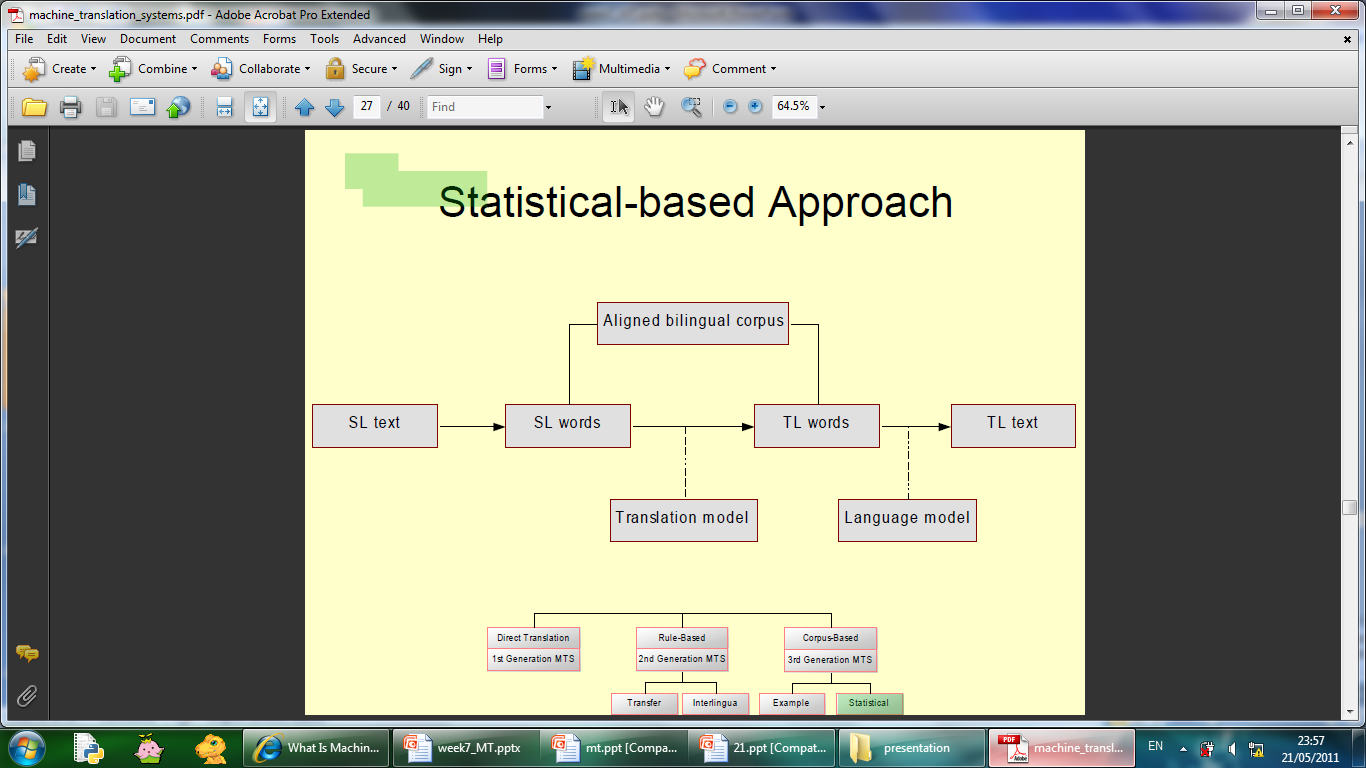 3
5
1
2
4
ICCA11, RIYADH, SAUDI ARABIA
56
بعض مشكلات الترجمه الإحصائية
تعتمد علي المتن
تغطيه
توافر المتن
حجم المتن
تمثيل مناسب للكلمات والتعبيرات اللغويه
...
ICCA11, RIYADH, SAUDI ARABIA
57
الخلاصة (1)
اللغة العربية هي اللغة الأم لحوالي 300 مليون نسمة.
اللغة العربية غنيه وتحتاج إلي معالجات علي جميع المستويات : الصرف والنحو، ومعاني الكلمات. النتائج الجهود في مجال المعالجة الآلية للغة العربية في جميع أنحاء العالم ليست مرضية
هناك العديد من بحوث الجيده في مجال المعالجة الآلية للغة العربية التي نحتاج للأنتفاع بها والتعاون مع فرق العمل بها.
ICCA11, RIYADH, SAUDI ARABIA
58
الخلاصة (2)
نفتقر إلي الأدوات والمصادر اللغويه الألكترونيه المتاحة للعوام
نحتاج إلي ترجمة كثير من البحوث والكتب الثريه
نحتاج إلي تدريب باحثين وكوادر قادره علي المنافسة والتغلب علي التحديات ...
نحن بحاجة إلى دعم كبير من المؤسسات والشركات والمنظمات والحكومة وغيرها للأرتقاء بأبحاث معالجه العربية
ICCA11, RIYADH, SAUDI ARABIA
59
المراجع
الموقع الخاص بي
http://sites.google.com/site/khaledshaalan/publications
ICCA11, RIYADH, SAUDI ARABIA
60
شكرا
ICCA11, RIYADH, SAUDI ARABIA
61